Friction
7.2
Learning outcomes
Effects of friction and why it occurs
 Examples of useful and non-useful friction in society
 The science behind reducing friction
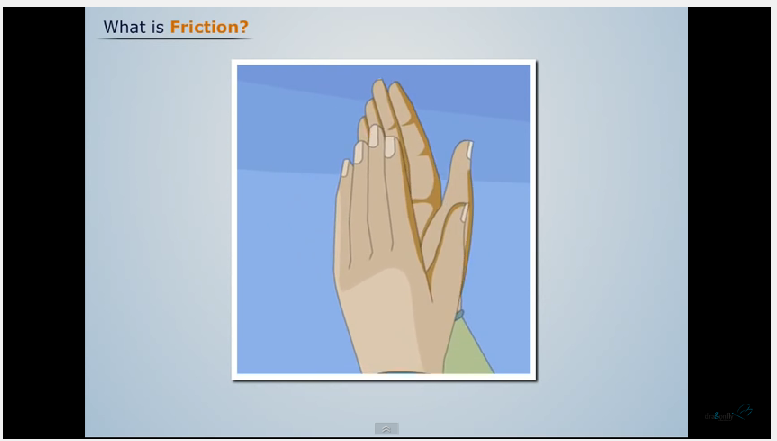 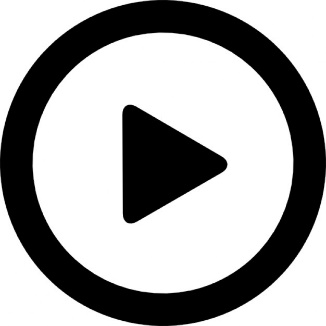 What is friction
Friction occurs whenever one object tries to move over another.
Because it occurs between surfaces in contact, friction is called a contact force. 
Friction acts in an opposite direction to motion
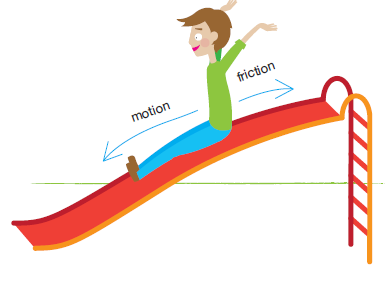 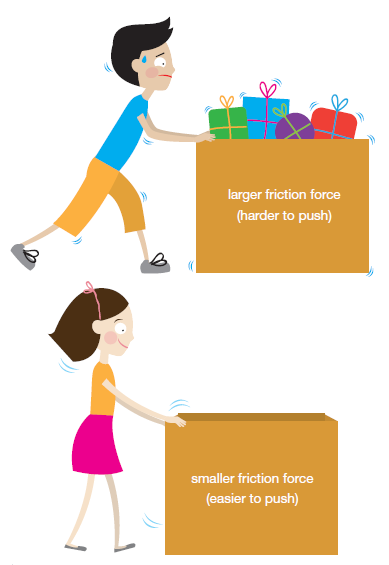 What affects friction?
Friction depends on:
 How rough the surfaces in contact are
 How hard the surfaces are pushed together.

The greater the weight of a sliding object, the greater the force of friction
Reducing friction
By adding grease to ball bearings, or putting oil into a car, we reduce the friction between moving parts (Lubricant)
Removalists use trolleys to shift refrigerators because rolling surfaces produce less friction than sliding surfaces
Polishing a surfboard helps to make its surface smoother and will reduce friction
Vehicles such as cars and aircraft are all designed to have a streamlined shape. These shapes allow air to flow over and around them more freely, and reduce drag.